Videos Converts And
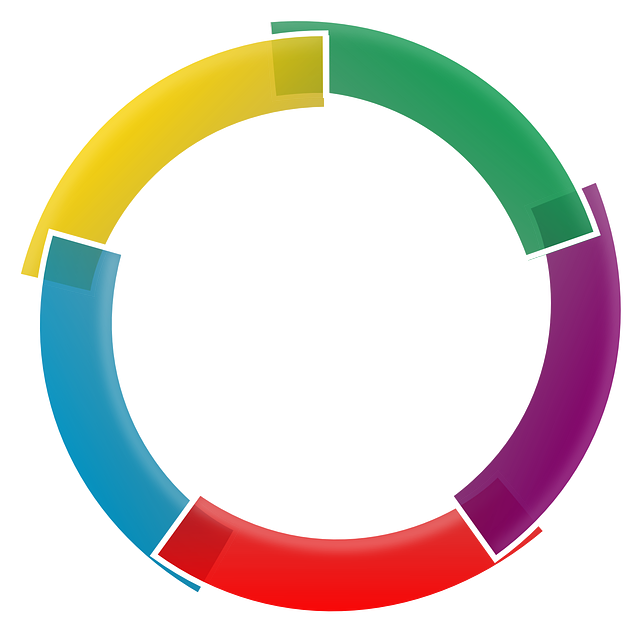 Converts really Mad!
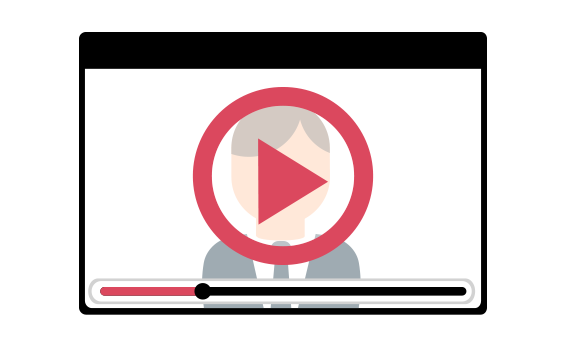 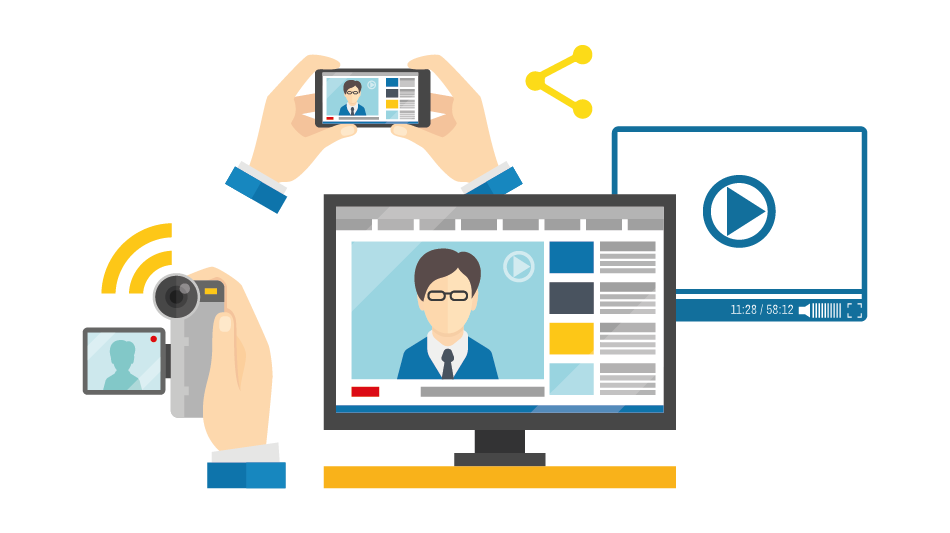 increase your
website conversion
10x
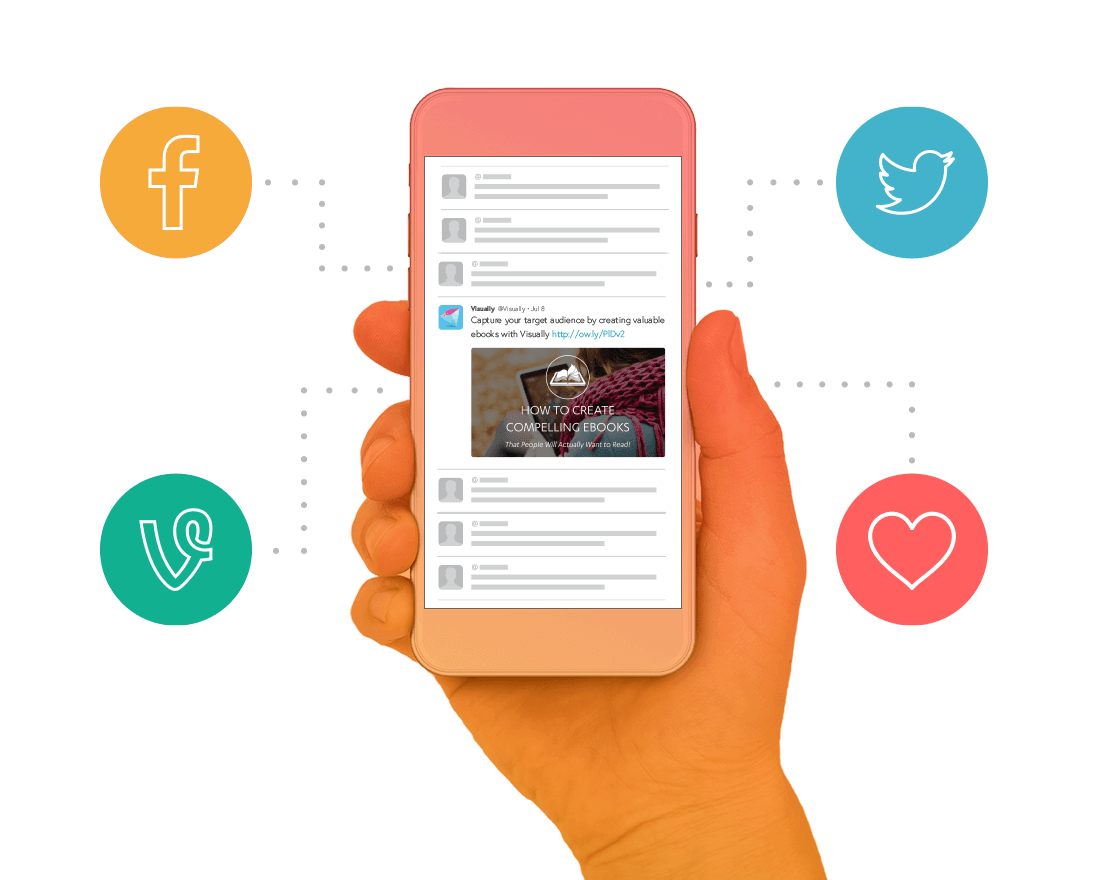 your social media posts
An approach
best and most
effective way
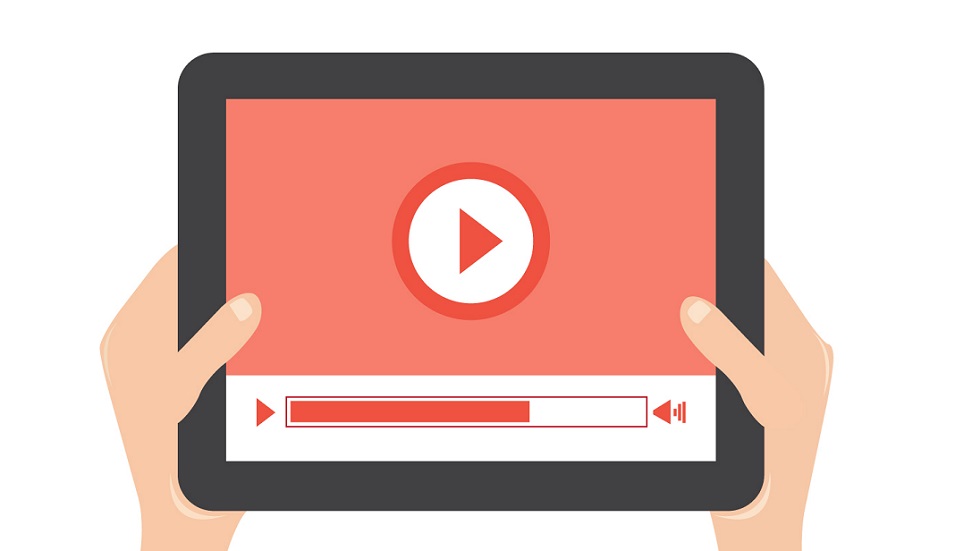 videos are your
best shot
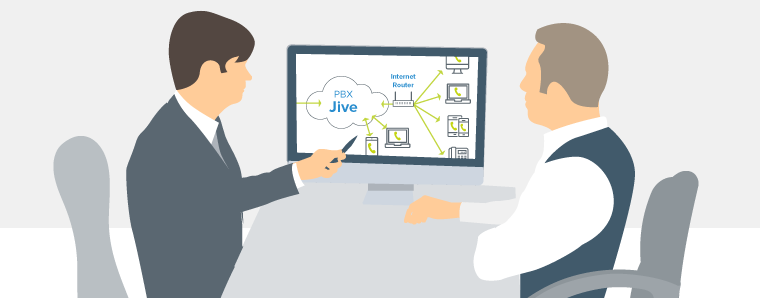 Secret
Video Marketing
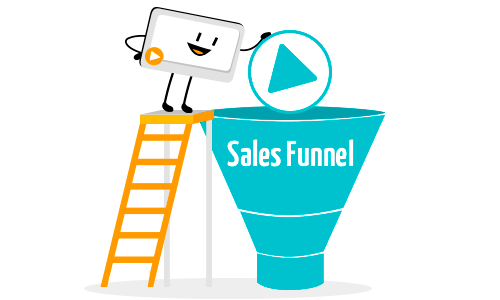 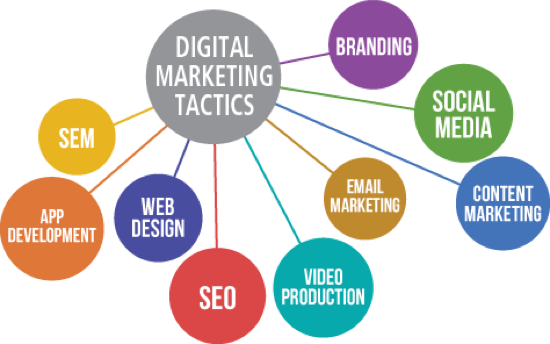 Other content
delivery medium
Videos convert
much more than
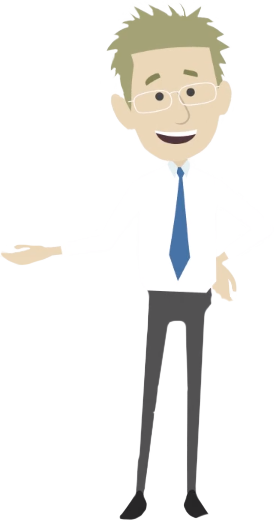 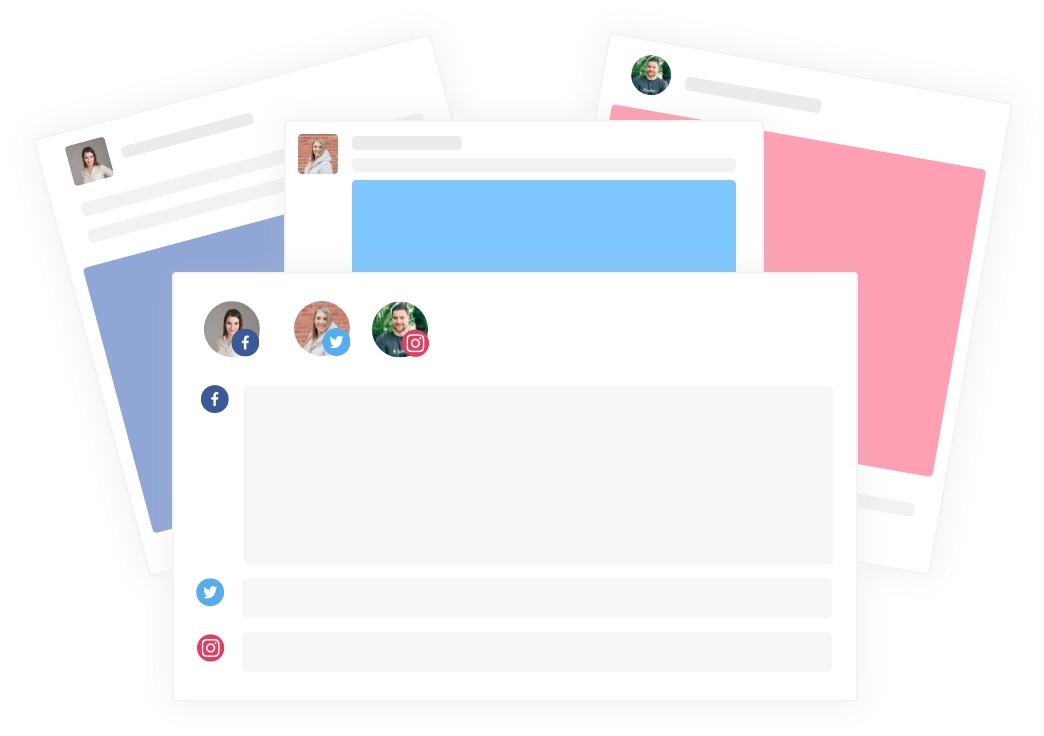 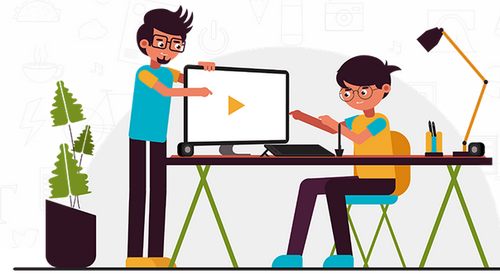 your answer
100% certainty
is VIDEO
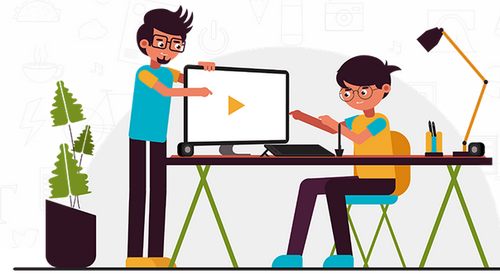 The modern customer
wants to see your
service in action
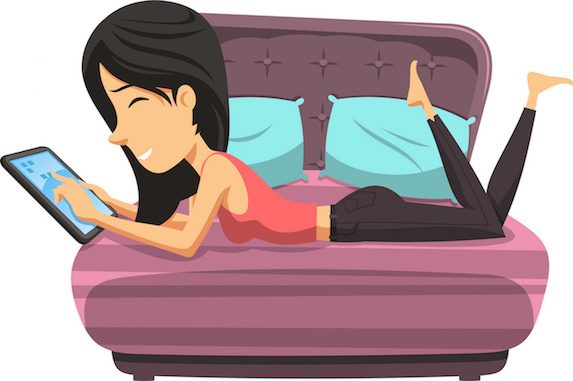 laziest prospects can
Video marketing
consume your content
Captures Large Audience
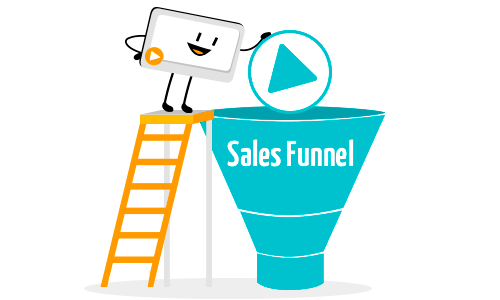 70%
Marketers report
video converts
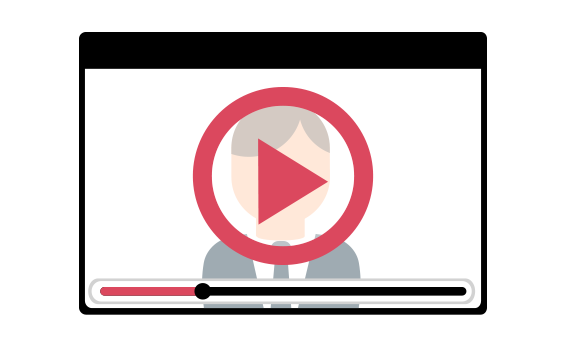 20%
or more conversion
Rate on website Videos
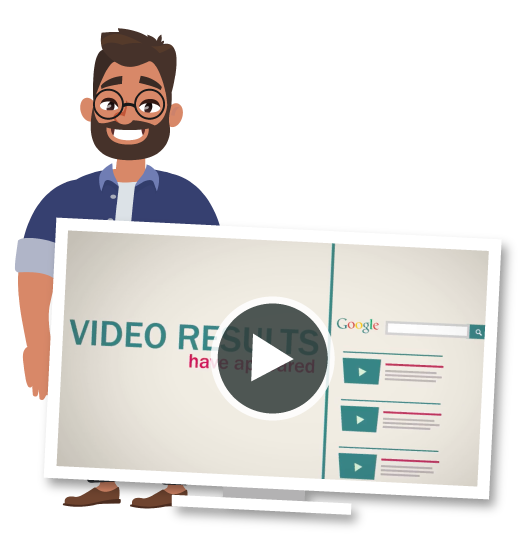 20%
or more conversion
Rate on Animated Videos
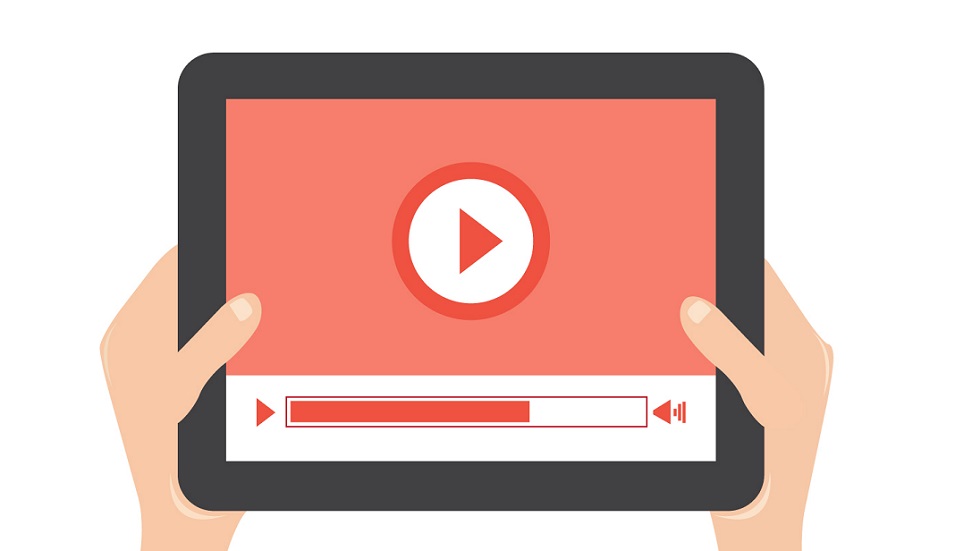 12.62%
Increased conversion
An  Image to Videos
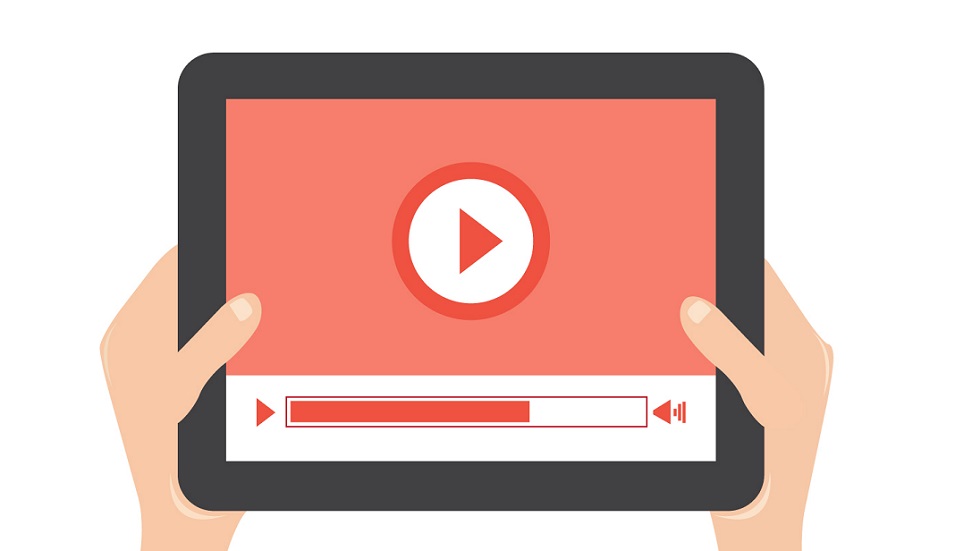 19%
Open Rate
Using the word Videos
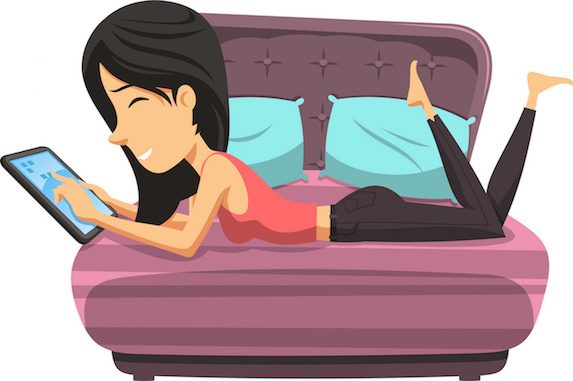 80%
Users Recall
Videos watched last month
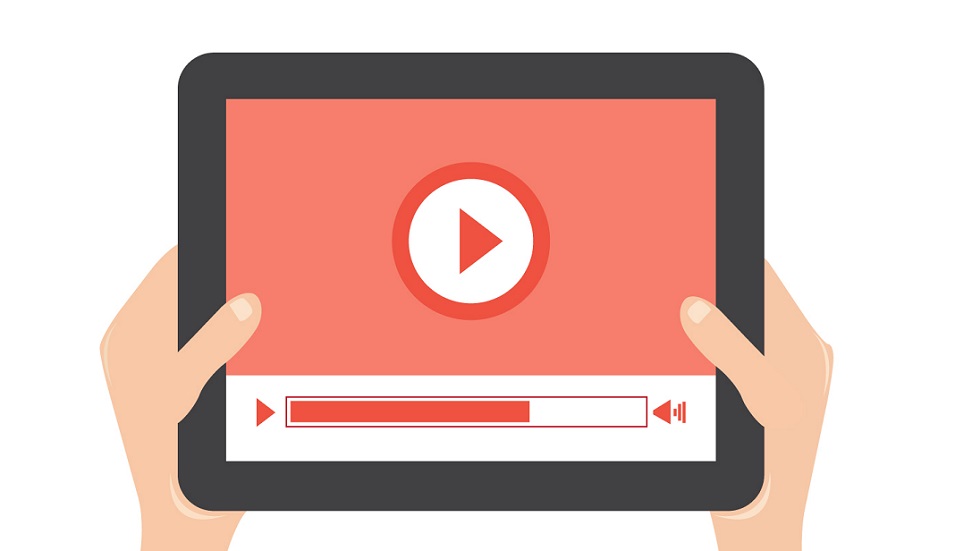 Almost 5 billion videos
Watched on YouTube
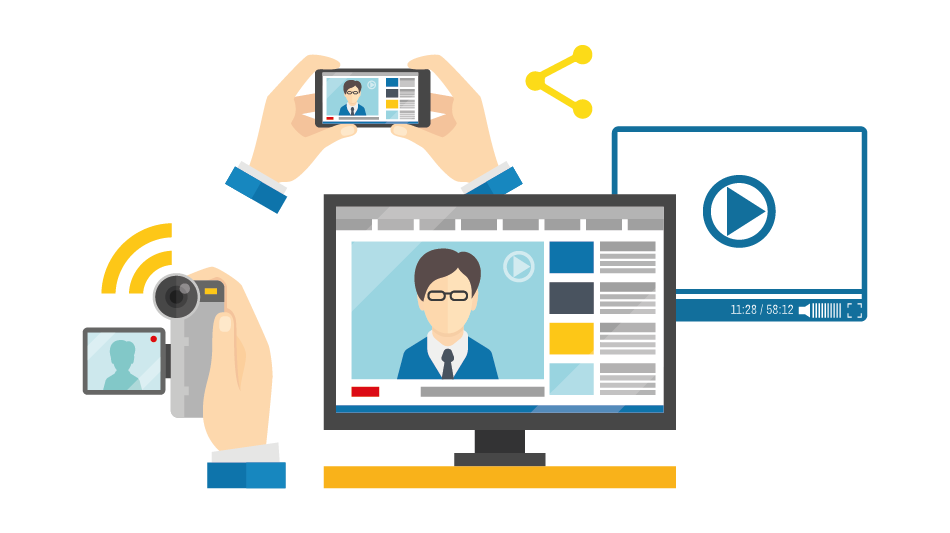 75 million people
Over 400 million people
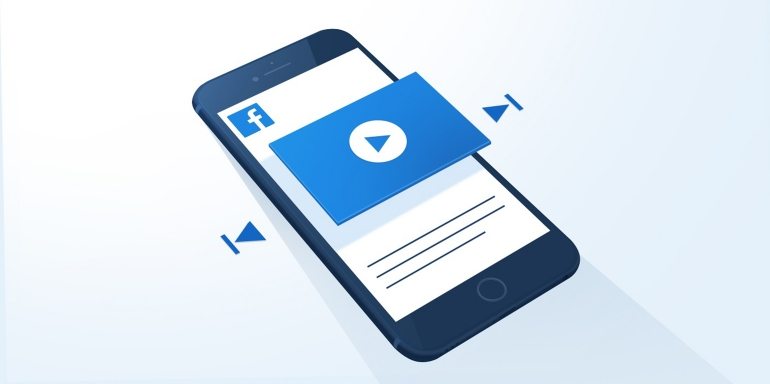 100 hours of videos
Videos Converts And
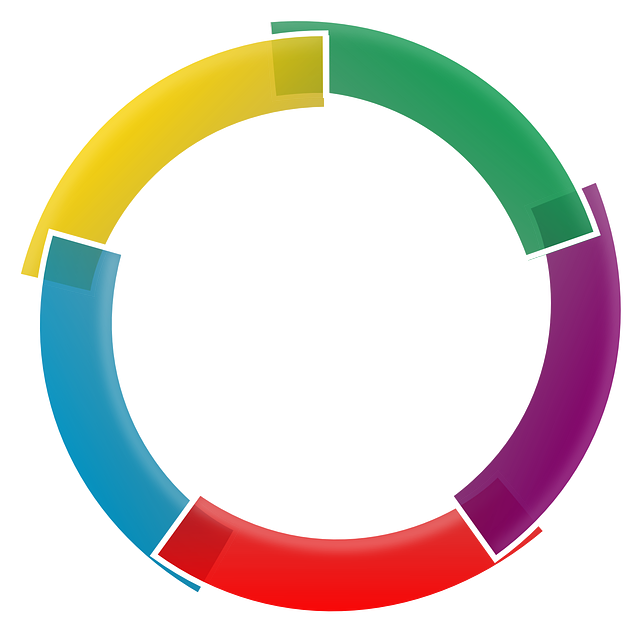 Converts really Mad!
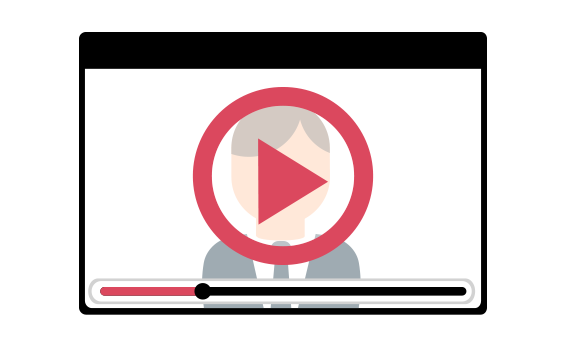 converting videos
Making good and high
ISN’T a NO-BRAINER
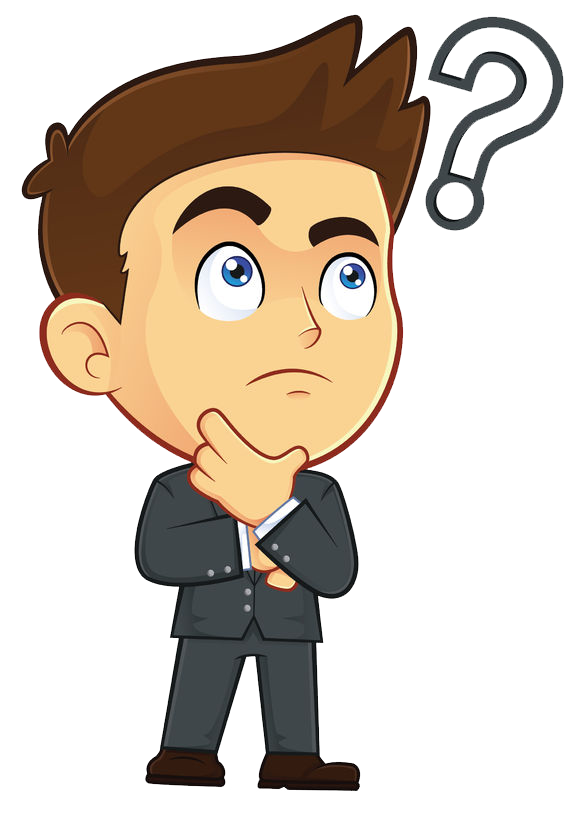 It actually requires a lot
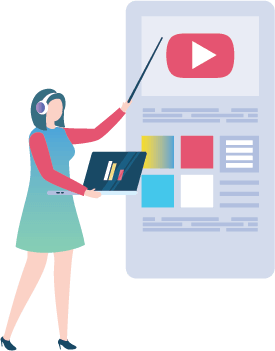 ✔ Premium tools to 
create stunning Videos
✔ experts in video content           delivery and marketing
✔ Expertise in video editing
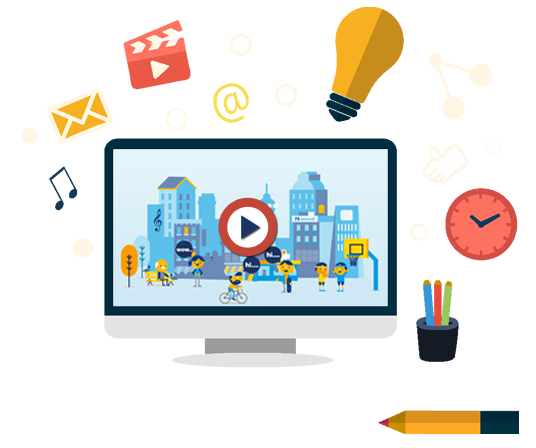 It's more than just
putting a video out there
would it convert?
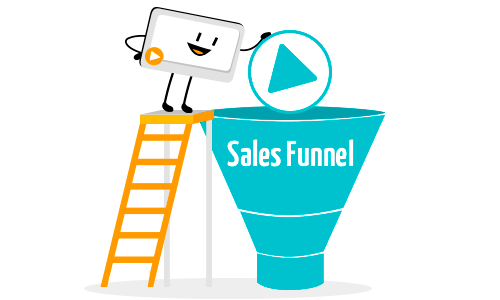 That’s where we come in
As an Agency
worked
many businesses
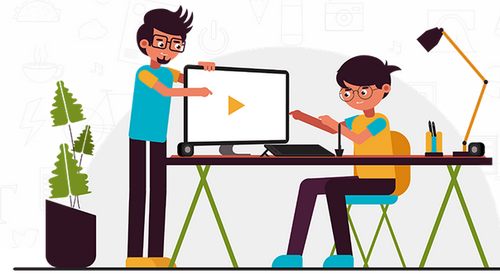 made countless videos
hundreds of video
many businesses
An arsenal of solid
perfect animated video
video creation software
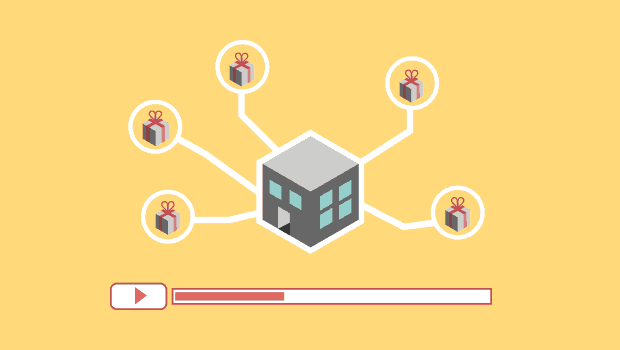 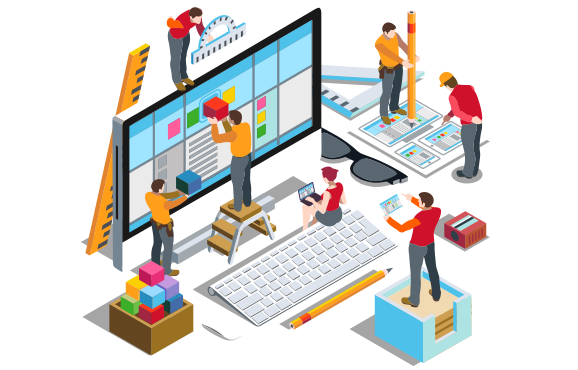 Tested team
in
and video
content marketing
video editing
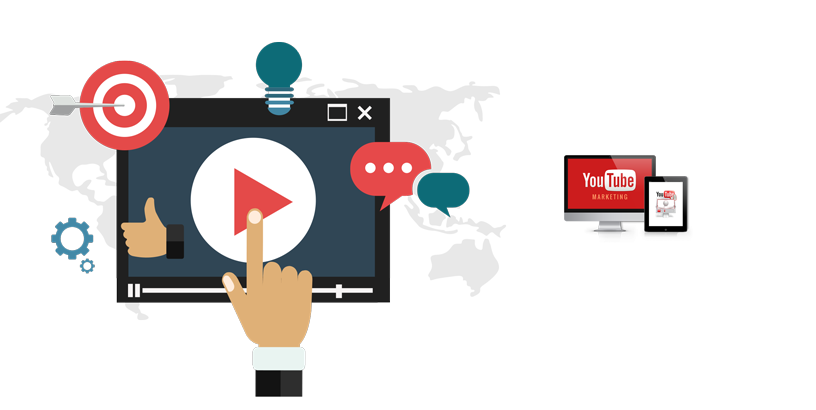 marketing best practices
With our experience
we implement Video
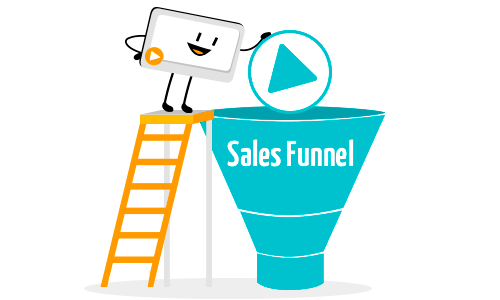 optimizing
our campaigns
Tracking
Maximum conversions
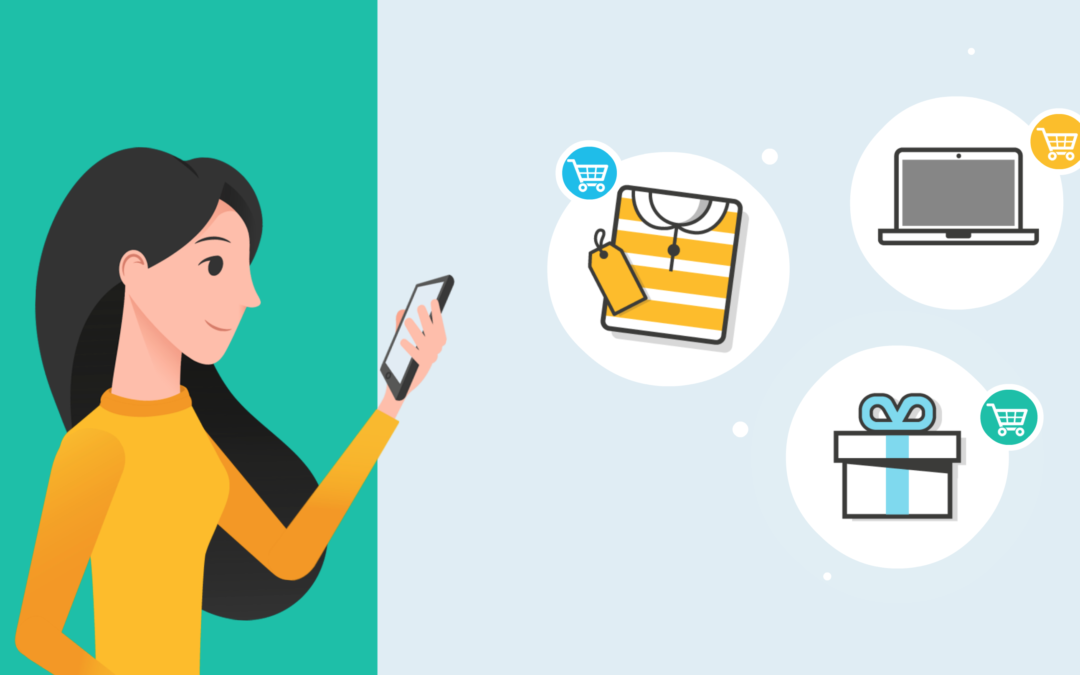 business with marketing
it could be challenging for you
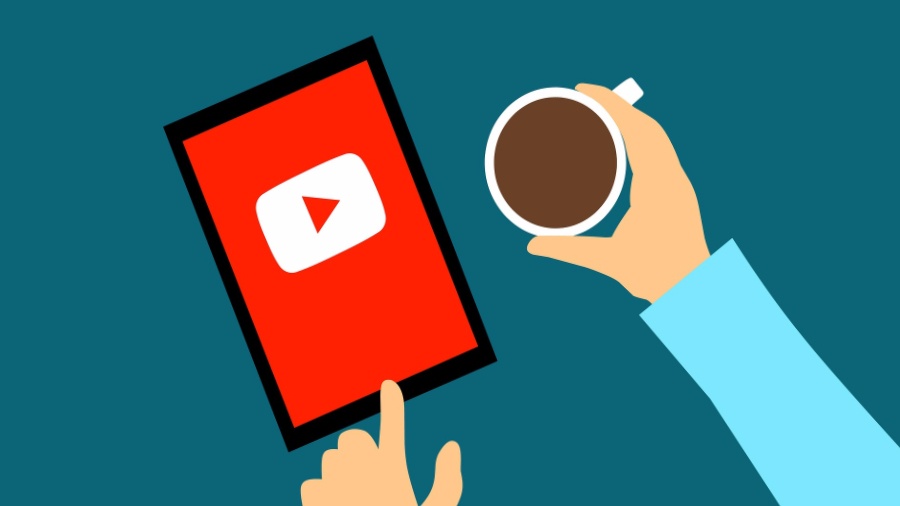 sit & relax, while we
handle your video marketing
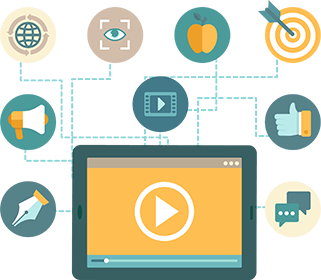 engage with your customers
Ready to take
advantage of this
game changer?
Contact Us
Today